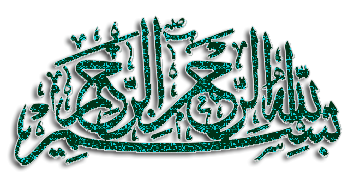 مفهوم التنمية:
 تعرف التنمية بأنها: "عملية اقتصادية واجتماعية وثقافية وسياسية شاملة تستهدف التحسين المستمر لرفاهية السكان بأسرهم والأفراد جميعهم على أساس مشاركتهم، النشطة والحرة والهادفة, في التنمية وفى التوزيع العادل للفوائد الناجمة عنها
أنواع التنمية : 
1- تنمية شاملة :وتشمل كل نواحي الحياة السياسية والاقتصادية والاجتماعية والثقافية, وتشمل جميع المؤسسات الحكومية والخاصة والأهلية الموجودة فيه, وكذلك جميع السكان مهما اختلفت أجناسهم أو الوانهم أو معتقداتهم، وتشمل أيضاً كل فرد بذاته جسدياً ونفسياً وروحياً.
2- تنمية متكاملة : وتهتم بجميع الأفراد والجماعات والتجمعات والمجالات المختلفة والمؤسسات الحكومية والأهلية من ناحية تفاعلها مع بعضها, بحيث تكون غير متنافرة ولا متناقضة, ولا يمنع نمو أحدها نمو الآخر أويعرقله.
3- تنمية مستدامة : وتسعى دائماً للأفضل, وتكون قابلة للاستمرار من وجهة نظر اقتصادية واجتماعية وسياسية وبيئية وثقافية.
مفهوم التنمية البشرية المستدامة يعتبر الإنسان فاعل أساسي في عملية التنمية وليس مجرد مستفيد من منتجات التنمية دون مشاركة نشيطة فاعلة. 
التنمية البشرية بإختصار هى عملية تمكين الإنسان من تحقيق إنسانيته.
فالإنسان كائن مركب فى حاجاته المرتبطة بكيانه البيولوجى ، وفى حاجاته المعنوية النابعة من ماضيه وحاضره وتطلعاً لمستقبله، هو منتج ومستهلك، هو مرسل ومستقبل، هو مبدع يدرك بحواسه كما يتصور بخياله .
وهو فى ذلك كله متفاعل وفاعل فى الظروف والموجودات البيئية التى تحيط به، والتى يسعى ويتحرك على أرضها وبحارها وسمائها وبين سكانها ومعها وبها يعيش ويتم بناؤه وتكوينه وتتحقق حاجاته ورغباته، وتنمو مستويات متنوعة من قدراته وطاقاته وحوافزه .
وتعرف التنمية البشرية بأنها        " عملية تتضمن توسعة الخيارات المتاحة للناس عن طريق توسعة القدرات البشرية على كافة مستويات التنمية " ومن حيث المبدأ يمكن أن تكون تلك الخيارات بلا حدود infinite ، وأن تتغير عبر الزمان .
وتعرف التنمية البشرية بأنها    
كما تعرف بأنها " عملية توسيع إختيارات الناس من خلال جعلهم فى مركز عملية التنمية ذاتها " وهى تنصرف إلى تنمية الناس بالتركيز على تكوين وبناء القدرات البشرية .
ثمة ثلاثة خيارات تبقى جوهرية فى كل مستويات التنمية وهى : 
 -1أن يحيا الناس حياة',طويلة وصحية Healthy .
 -2أن يحصل على المعرفة .
-3أن يحصل على الموارد الضرورية  لتوفير مستوى معيشى لائق  Decent.
وهناك خيارات أخرى يقدرها كثيراً من الناس تقديراً عالياً وهى تمتد من الحرية السياسية والإقتصادية والإجتماعية إلى توافر فرص الخلق والإبداع والتمتع بإحترام الذات، وتعميق مشاركتهم فى إتخاذ القرار .
وللتنمية البشرية جانبان هما :
1- بناءالقدرات البشرية بتحسين مستويات الصحة والمعرفة والمهارات من ناحية 
2- إنتفاع الناس بقدراتهم المكتسبة فى وقت الفراغ وفى أغراض الإنتاج،وللنشاط فى أمور الثقافة والمجتمع والسياسة .
ولابد أن يتكافأ الجانبان فالدخل مثلاً ليس إلا واحداً من الخيارات ورغم أهميته لايجوز أن نلخص حياة البشر فى الحصول عليه
إن جوهر التنمية يجب أن يكون للبشر فالنمو الإقتصادى وسيلة وليس غاية حيث يحمى فرص حياة الأجيال المقبلة وكذلك الأجيال الحاضرة
وقد كتب " أرسطو " من الواضح  أن الثروة ليست الخير الذى نسعى إليه لأنها مفيدة فحسب وإنما من أجل شيىء آخر ".
كما طرح إبن خلدون عدد من الفرضيات والأفكار التى تعكس إسهاماته فى تعظيم الإنسان وإهتمامه بالعديد من القضايا التى تعد الآن مكونات هامة فى التنمية البشرية وهى 
أولاً : فى مسألة المعاش ووجوهه من الكسب والصنائع : ركز على حقيقة الرزق موضحاً أن الكسب هو قيمة الأعمال البشرية ، وأن الإنسان غاية جميع مافى الطبيعة وكل مافى الطبيعة مسخر له.قالى تعالى " وسخر لكم مافى السموات وما فى الأرض جميعاً......وسخر لكم الشمس والقمر ..........وسخر لكم البحر .....وسخر لكم الأنهار ".
ثانياً : أن أيدى البشر تنتشر وتشترك فى السيطرة على موارد الطبيعة وهى أيضاً تتزاحم فى ذلك ( يد الله مبسوطة على العالم وما فيه بما جعل الله له من الإستخلاف ) كما أن الإنسان يسعى لإقتناء المكاسب من موارد الطبيعة لكن نجاح سعيه هذا متعلق بقدراته ومؤهلاته وهو يعنى ضرورة تأهيل العامل أو الساعى للكسب وتعظيم فكرة التبادل التجارى والمنفعة من المكاسب.
ثالثاً : ربط إبن خلدون الكسب بالعمل البشرى بصورة مباشرة فيقول " أعلم أن الكسب إنما يكون بالسعى فى الإقتناء والقصد إلى التحصيل ، ولابد فى الرزق من سعى وعمل " .
رابعاً : أوضح ضرورة الإهتمام بالبيئة  لما تلعبه من دور هام فى تشكيل العمران البشرى وتأثيرها على حياة السكان ونظمهم الإجتماعية .
خامساً : أن التطور الإجتماعى والسياسى يعزى إلى عنصرين أو عاملين أساسيين هما : العنصر الإقتصادى ( المادى) والعنصر المعنوى ( غير المادى).
سادساً : أكد ابن خلدون على أهمية عوامل الأمن التى تحمل على إجتماع الأفراد فى قبائل أو على إجتماعهم فى المدن حتى يستطيعوا دفع العدوان عن أنفسهم فلابد للناس من سلطة ولابد لهم من حكومة .
مكونات التنمية البشرية:  
 أكد مفهوم التنمية البشرية على ضرورة النظرة التكاملية فى فهم قضية التنمية وأن هناك العديد من الأبعاد المتفاعلة والمرتبطة ببعضها البعض وتتحدد هذه المكونات فيما يلى :
1- المكون الإنسانى : إن التنمية البشرية  موجهة إلى الإنسان بإعتباره هو أساس التنمية ، وتهدف لصالحه فى الإرتقاء بنوعية حياة الإنسان، وتوسيع نطاق إختياراته وقدراته إلى أقصى حد ممكن ، وتوظيف تلك القدرات أفضل توظيف لها فى جميع الميادين الإقتصادية والإجتماعية والثقافية والسياسية
وتنقسم حاجات الإنسان إلى مجموعتين هما :
أ- حاجات أساسية ومعيشية حيث يجب على الإنسان أن يسد حاجاته الأساسية لكى يحافظ على حياته ، وهى نقطة البداية فى العملية الإقتصادية التى يترتب عليها تحويل عناصر البيئة الطبيعية إلى موارد .
 ب- حاجات حضارية .
2- المكون الإقتصادي فى التنمية البشرية : ليدل على عملية إحداث مجموعة التغيرات الجذرية في مجتمع ما بهدف إكسابه القدرة على التطوير الذي يضمن تحسين حياة أفراده, وزيادة قدرته على الاستجابة للحاجات الأساسية والمتزايدة والمستحدثة لهؤلاء الأفراد.
3- المكون السياسي للتنمية البشرية : إن النسق السياسى هو أحد الأنساق الفرعية للمجتمع يتفاعل مع الأنساق الأخرى الإقتصادية والفكرية ، وهو مسئول عن ممارسة القوة العليا فى المجتمع ، وقراراته ملزمة لكافة أعضاء المجتمع وفئاته ومنظماته.
والوظيفة الرئيسية للنسق السياسى هى تحريك وتعبئة الموارد لتحقيق الأهداف التى تحددت بواسطة الطبقة الطليعية فيه .
4- التكامل : بين المبادرة الفردية والسياسة العامة مكون من مكونات التنمية البشرية .
5- المكون البيئى : التنمية البيئية تسعى إلى الحفاظ على البيئة وترشيد استهلاك مواردها بصورة سليمة.
 .
6- مكون الأمن البشرى حيث لايمكن للعالم أن يحيى بسلام إلا إذا توفر للناس أمن فى حياتهم اليومية.مع عدم معادلة الأمن البشرى الذى هو أن يكون بإستطاعة الناس أن يمارسوا إختياراتهم فى مأمن وبحرية ، .
وأن يثقوا فى عدم ضياع الفرص المتاحة لهم بالتنمية البشرية التى هى عملية توسيع نطاق خيارات الناس وتتحدد مكونات الأمن البشرى فى الأمن الإقتصادى ، والأمن الغذائى ،والأمن الصحى ،والأمن الشخصى ، والأمن المجتمعى ، والأمن السياسى.
7- تنمية وتمكين المرأة  بشرط مواجهة التحديات التعليمية ومشكلة الأمية، والتحدى الإقتصادى ،والتحديات الإجتماعية والثقافية ، وضعف مساهمة المرأة فى الوظائف الإدارية العليا، والتحديات الصحية.
والعمل على تدريبها وتأهيلها فى شتى المجالات، وتعزيز الفرص المتاحة أمامها بالجهاز الحكومى، وتمكين المرأة من تقرير مصيرها والمشاركة فى صنع القرار، وتمكين المرأة إقتصادياً وإجتماعياً وسياسياً وثقافياً.
8- المكون الاجتماعي الثقافى: وتهدف إلى تطوير تفاعل أطراف المجتمع جميعا الفرد والجماعة والمؤسسات الاجتماعية الحكومية والأهلية.ومن عناصر هذا المكون التعليم، والصحة، والثقافة.
.
أننا في حاجة ماسة إلى تطبيق الأخلاق في سلوكياتنا, وحسن التعامل مع الناس قولاً وعملاً, وتقبل الرأي المخالف, والبعد عن الطائفية والاستعلاء. ونشر ثقافة المسؤولية بين الناس.
 .
أهداف التنمية البشرية :
1-الوصول بالفرد إلى أفضل و أقوي و أعلى نقطة يستطيع أن يصل إليها بإكسابه المعرفة والمهارة وصقلها وتطويرها.
2-أن تضع الفرد على بداية الطريق الذي سيصل به إلى الهدف (ويكون عملها هو الإعداد والتجهيز للإنطلاق على الطريق الصحيح .
3-تقديم الخدمات الصحية والرعاية، وخلق البيئة الملائمة للحياة الصحية السليمة.
4-تنمية إلإدراك بقيمة الإنسان كإنسان وبالقدرات العقلية والنفسية والروحية. فالقدرات العقلية قدرات لا حدود لها ؟ حيث يستفيد البشر فقط بأقل من 5% من قدراتهم العقلية .
5-استبدال المعتقدات الضارة بمعتقدات أخرى مفيدة والتخلص من الاعتقاد بأن النجاح صعب أو مستحيل.
6-إستبدال العادات الضارة بعادات أخرى مفيدة مثل المحافظة على الوقت – المحافظة على احترام المواعيد – الابتعاد عن التسويف – اتقان العمل– التعاون مع الزملاء.
 .
7-التعرف على المواهب والملكات وتنميتها مثل: الحفظ ، والذاكرة ، والرسم ، وفن الاقناع ، وفن الطهي ، والفنون اليدوية … إلخ.
8-تنمية المهارات الحالية وإضافة مهارات جديدة : مثل: إقامة علاقات عمل فعالة، وعلاقات أسرية قوية هادفة وإدارة الوقت للوصول إلى أقصى إستفادة – الإتصال الفعال وفن الإنصات – التفاوض  ..إلخ
 .
9- تحقيق مستوى ملائم للمعيشة، وتحسين البنية الإجتماعية والمادية، وتقديم الإمدادات الغذائية الأساسية، وبناء المساكن، وإتخاذ الإجراءات من أجل تخفيف آثار الظروف الطارئة.
10- تنمية الصفات والحالات الإيجابية والحميدة مثل الإيمان – الصدق – الثقة بالنفس – حب العمل .
.
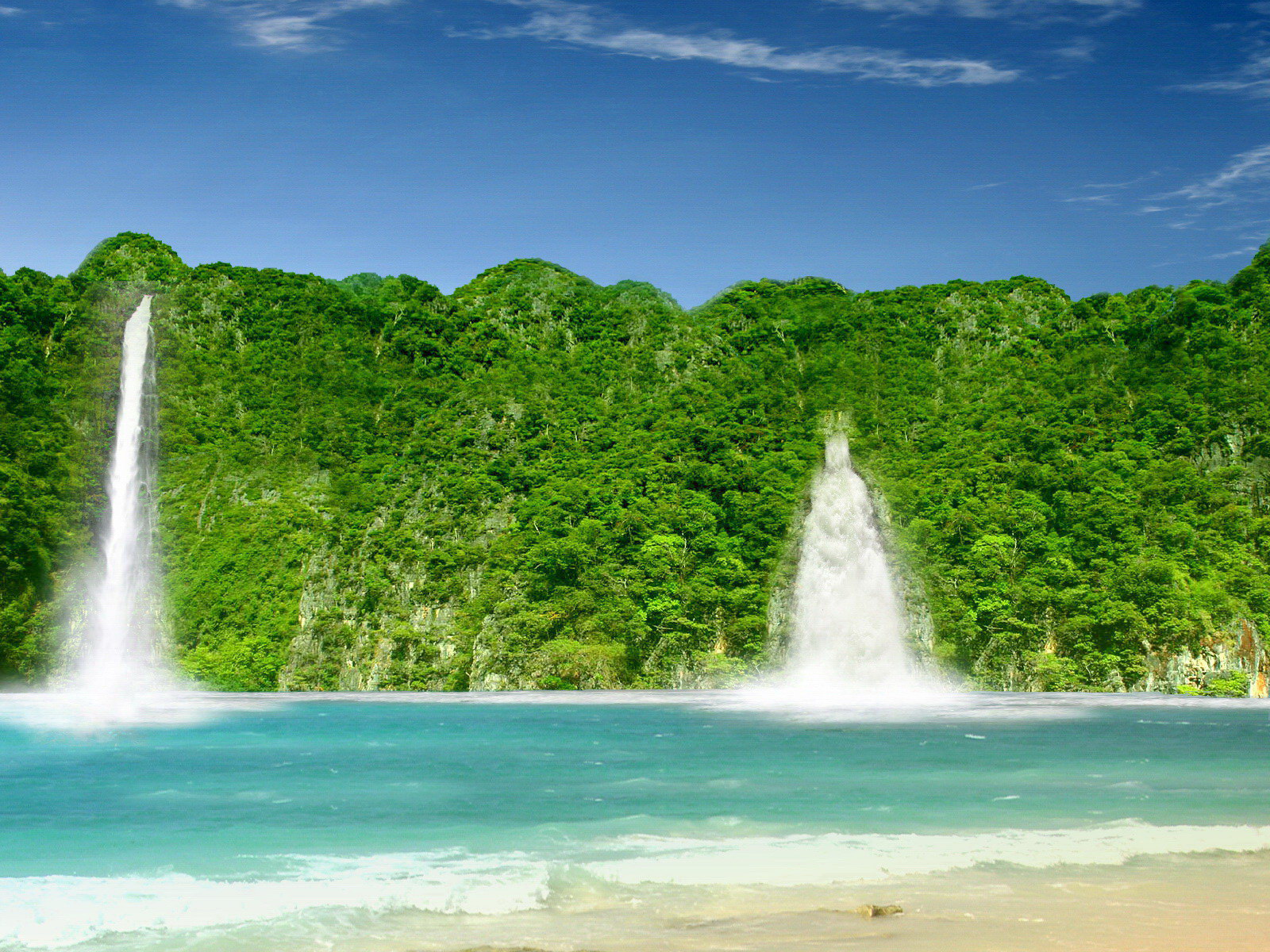 شكراً لحسن استماعكم